Картотека подвижных игр 
для детей
 младшего дошкольного 
возраста
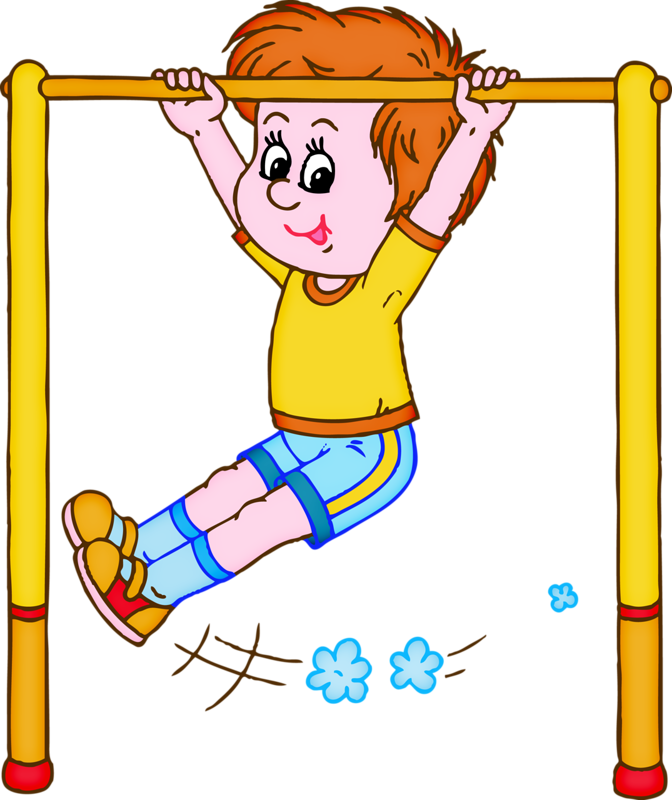 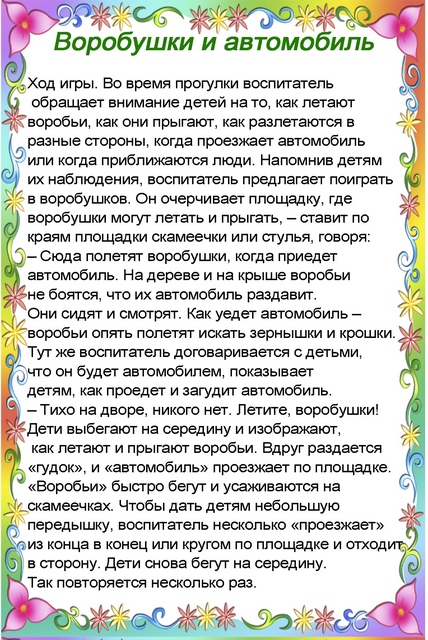 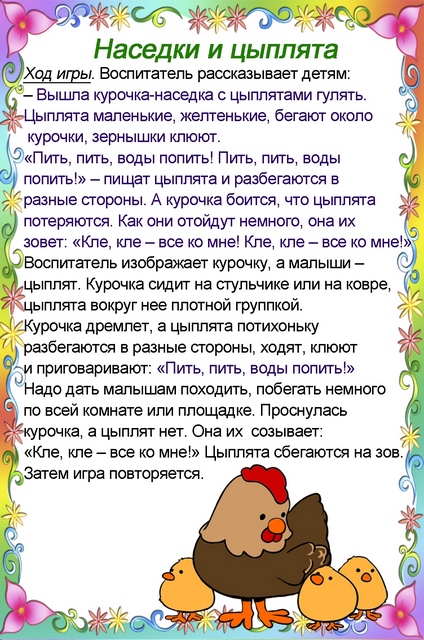 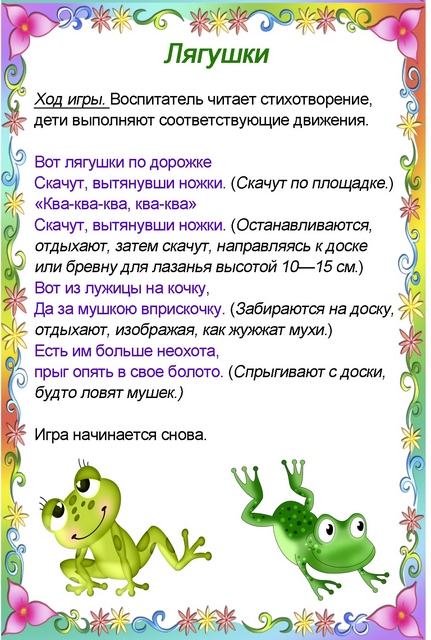 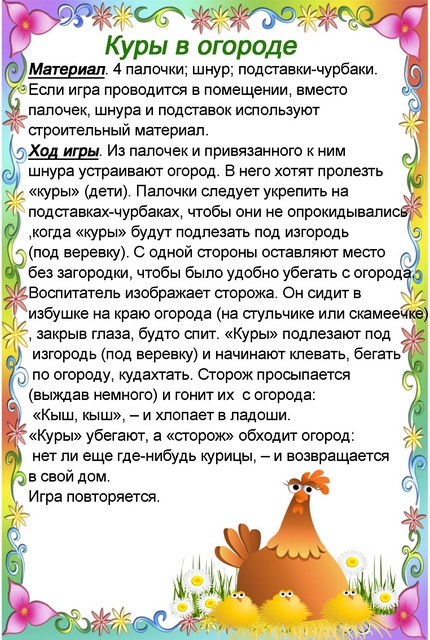 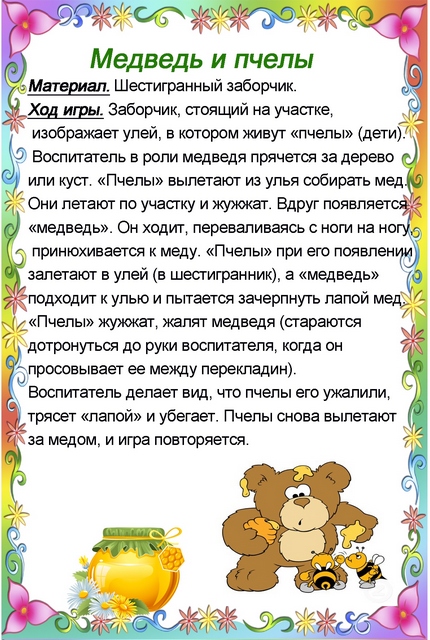 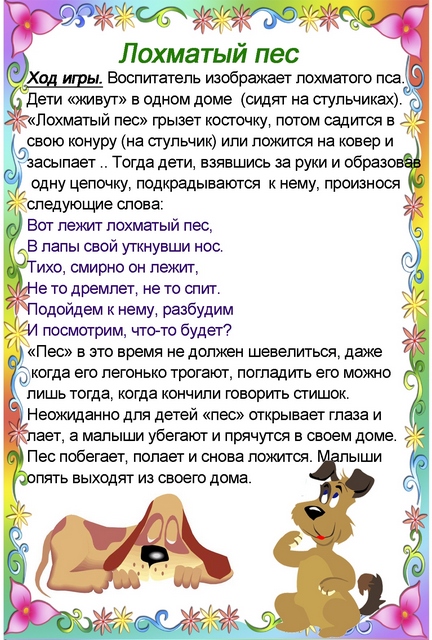 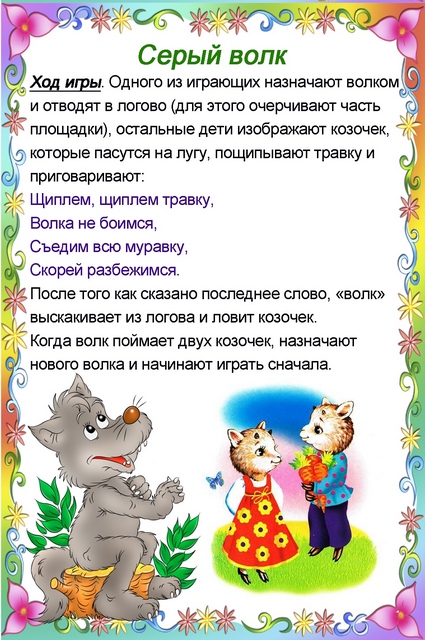 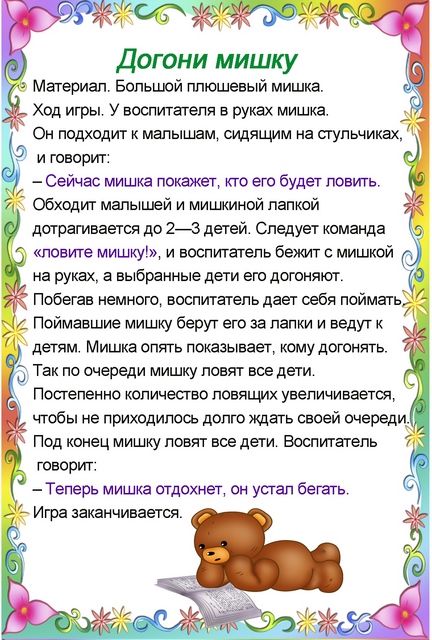 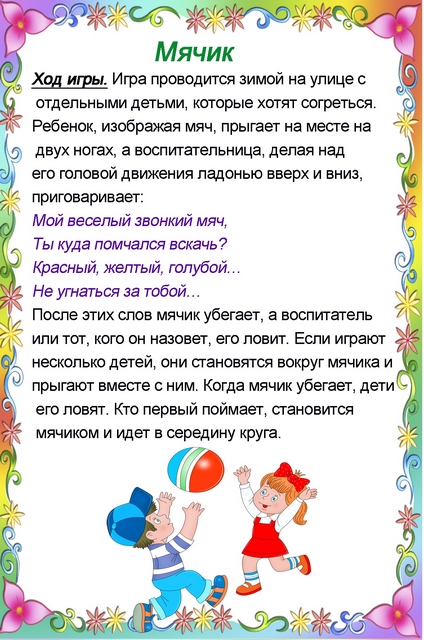 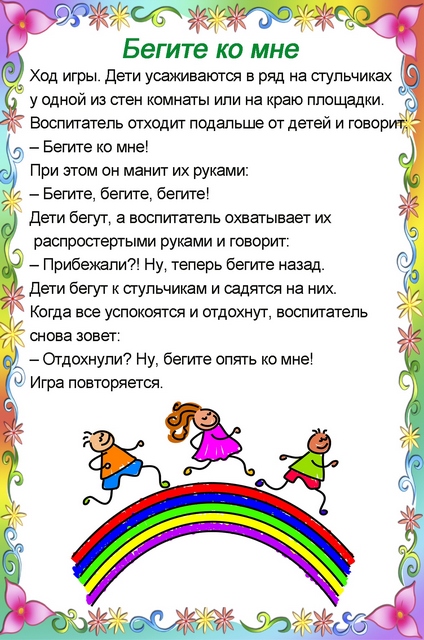 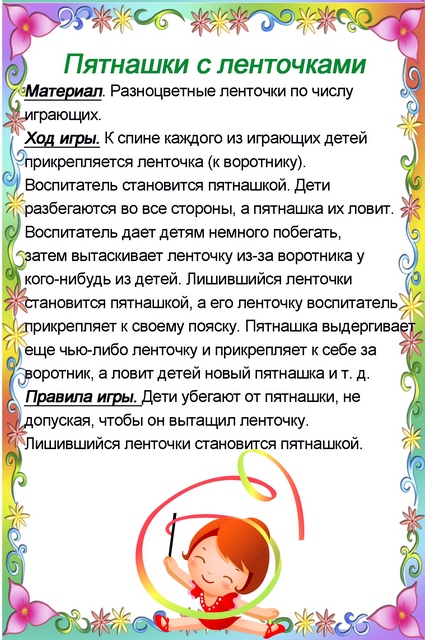 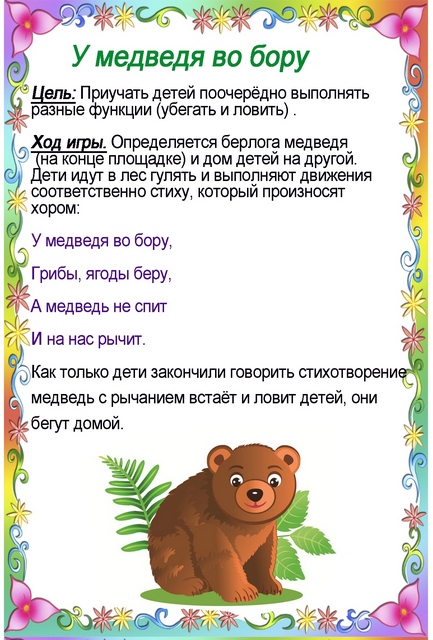